FIXING THE MARKETING OBJECTIVES
Understand the thought process used to fix a marketing objective 

 Define the notion of a marketing objective
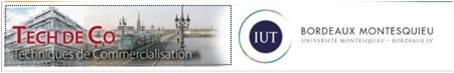 Laurence Chérel - Catherine Madrid        Tech De Co Bordeaux
1
Pre-requisites for fixing a marketing objective:
1-  Understand the market 
(iutenligne resources nos. 1420, 1421,1422, 1533, 1539)

2 – Analyze performance

3 – Fix marketing objectives
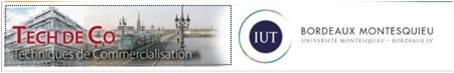 Laurence Chérel - Catherine Madrid        Tech De Co Bordeaux
2
1 – UNDERSTAND THE MARKET
- Use qualitative and quantitative analyses 
 Reference markets (NCR, NCA, theoretical demand)
Competitive dynamics 
Environmental analysis (trends and players)

- Consider market segmentation
 Wide-ranging customer needs
 Search for specific hallmark attributes
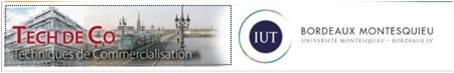 Laurence Chérel - Catherine Madrid        Tech De Co Bordeaux
3
2 – ANALYZE PERFORMANCE
Of the company:

Of the competitors:
		* Who are they?
		* What is their market share?
		* What is their reputation?
		* How long have they been in operation?
		* What is their positioning?
		* What are their means?
		* etc.
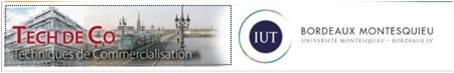 Laurence Chérel - Catherine Madrid        Tech De Co Bordeaux
4
To define the marketing objectives, you must first:
Understand the market
(demand, trends, potential market, seasonal ratios, ...)
+ 

Analyze performance 
(company and competitors)

= 

ANALYZE THE SITUATION
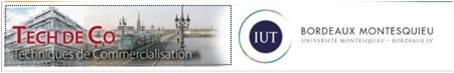 Laurence Chérel - Catherine Madrid        Tech De Co Bordeaux
5
3 – FIXING THE MARKETING OBJECTIVES
What market share?
How many customers to conquer?
What level of sales to aim for?

expressed in measurable terms (figures based mainly on the competition)
 combined with a deadline (1 or 2 years)
evaluated in a realistic and stimulating way (arguments based on the company’s capacity and the competitive dynamics)
prioritized and coherent
Laurence Chérel - Catherine Madrid        Tech De Co Bordeaux
6
A precise, costed objective, combined with a deadline
Be precise,
(x% market share in 2 years)
Justify your proposals,
(because my main competitor is Y, who has been on the market for a long time: he has a strong reputation and considerable means)
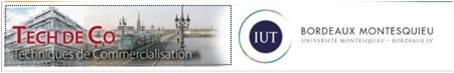 Laurence Chérel - Catherine Madrid        Tech De Co Bordeaux
7
Knowledge check quiz
Laurence Chérel - Catherine Madrid        Tech De Co Bordeaux
8
Laurence Chérel - Catherine Madrid        Tech De Co Bordeaux
9